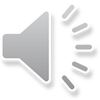 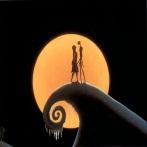 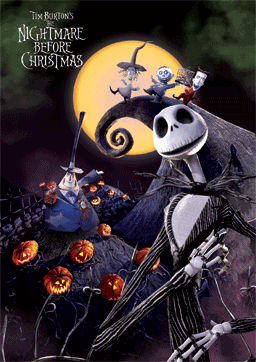 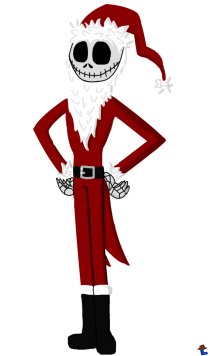 THE 
NIGHTMARE 
BEFORE 
CHRISTMAS
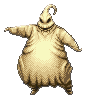 How to play?
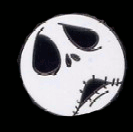 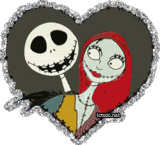 5
3
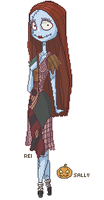 2
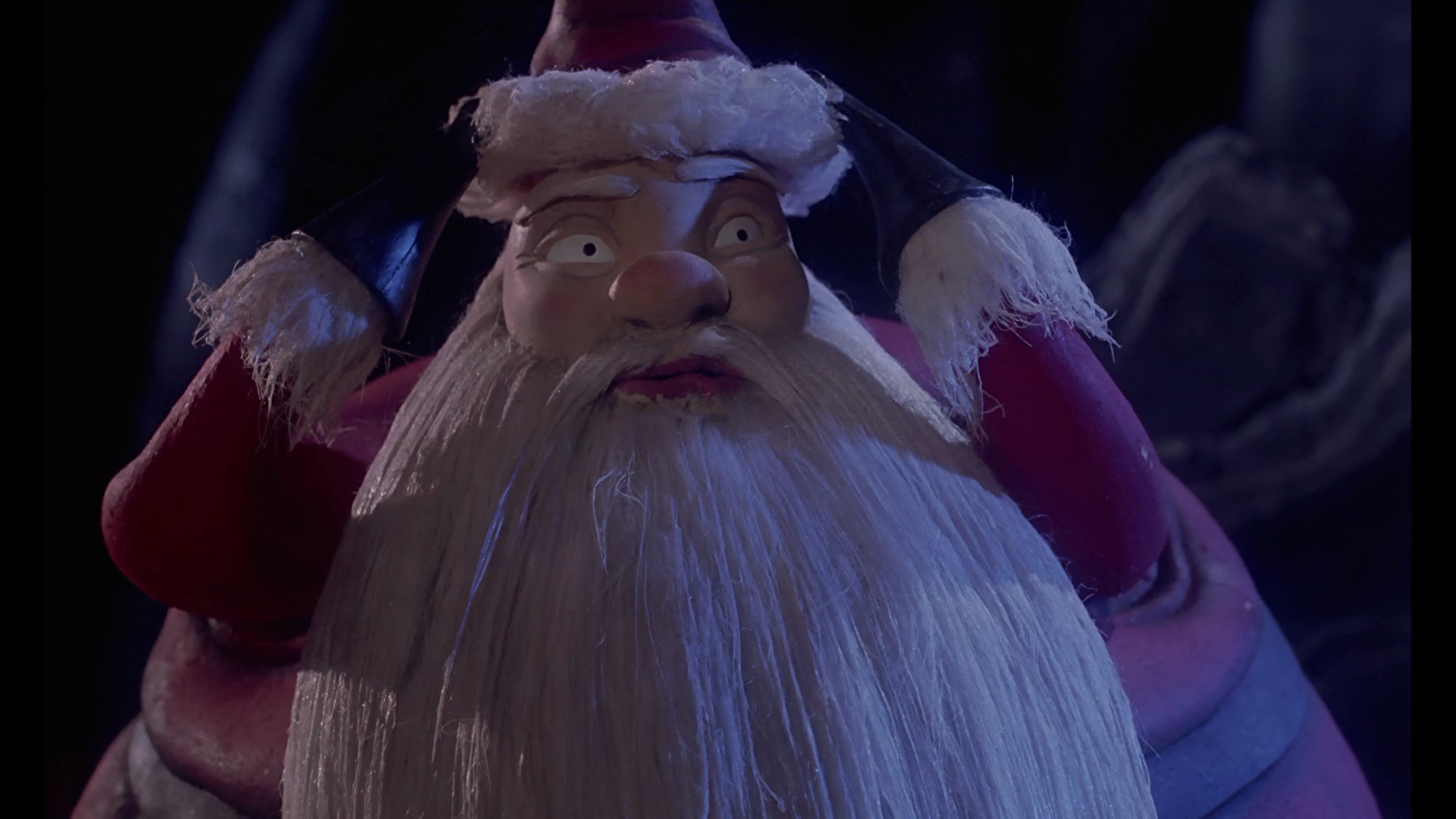 4
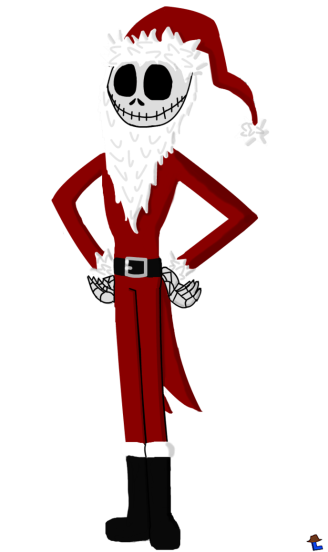 1
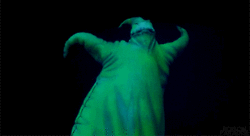 All teams lose all points
Change points
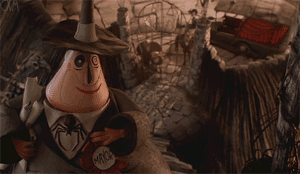 Steal points
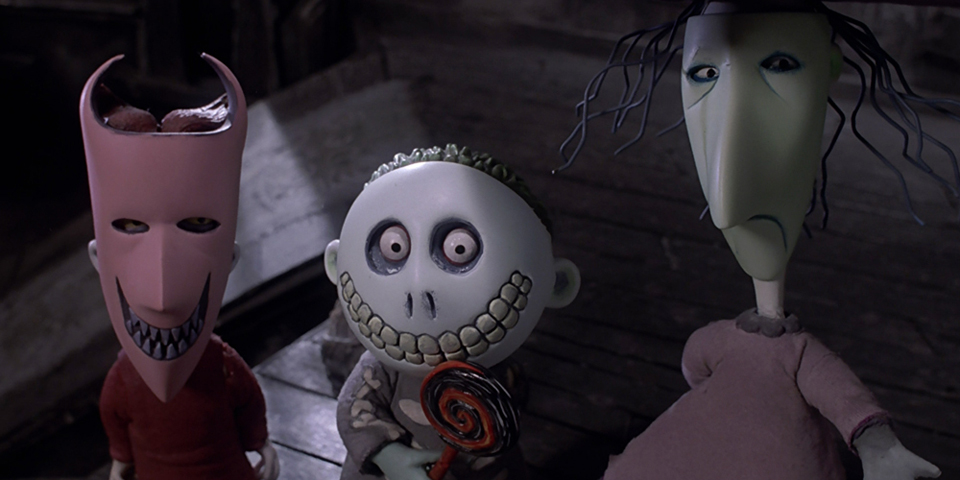 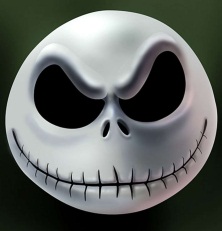 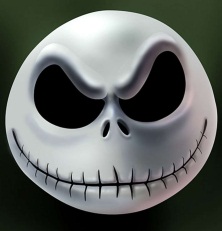 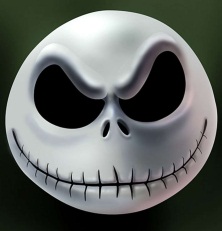 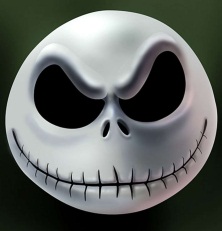 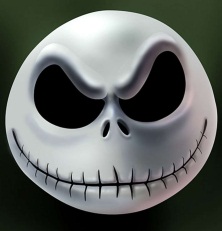 B
C
D
E
A
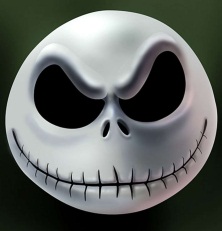 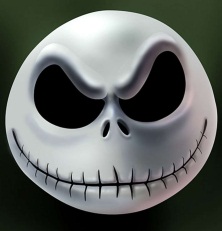 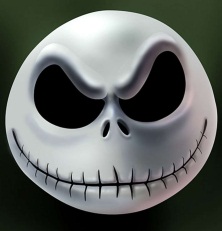 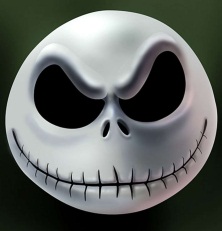 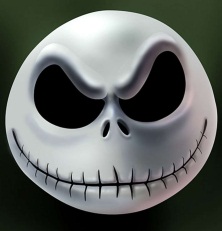 F
G
H
I
J
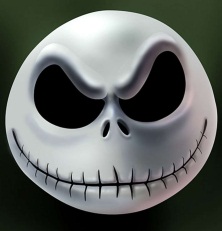 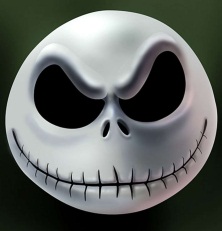 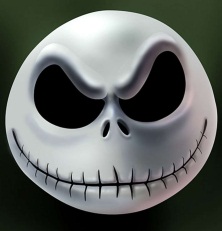 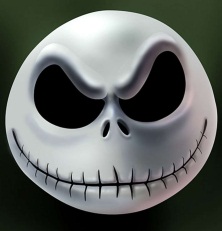 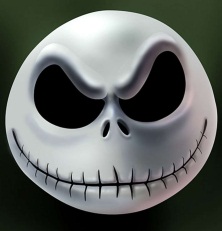 K
L
M
N
O
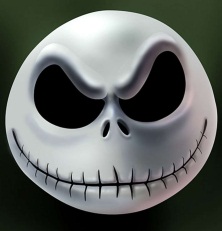 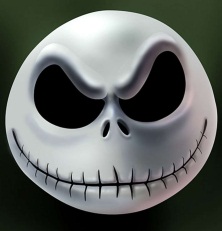 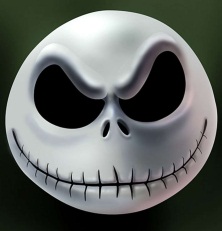 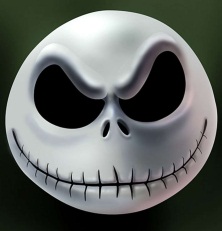 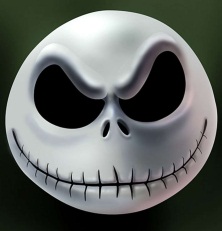 R
S
T
P
Q
Where’s the teacher?
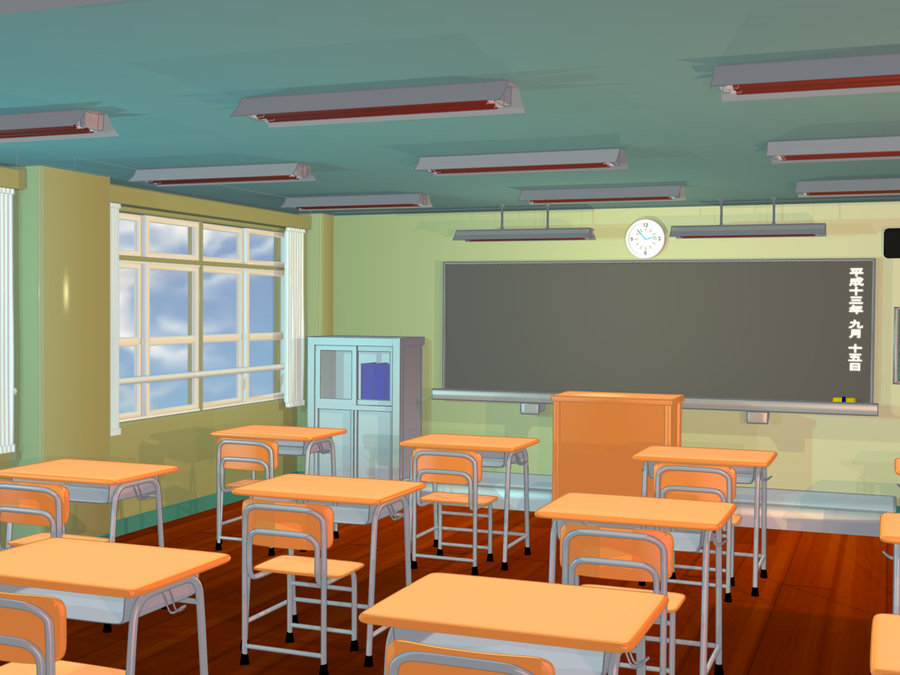 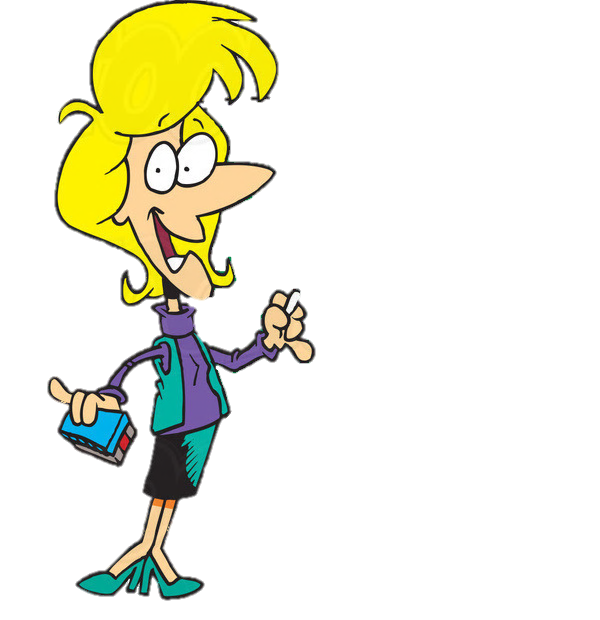 She’s in the classroom
Where’s the teacher?
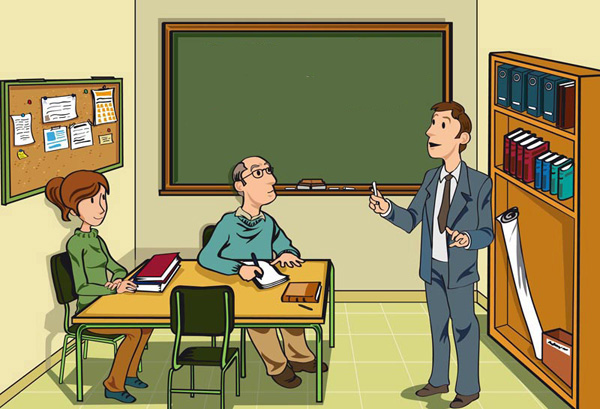 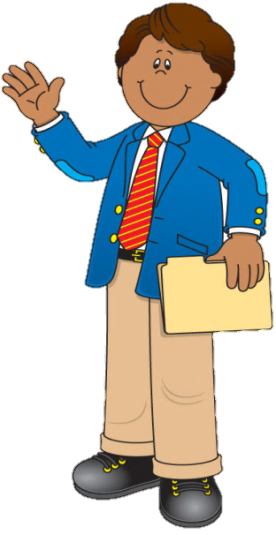 He’s in the teachers’ office.
Where’s the teacher?
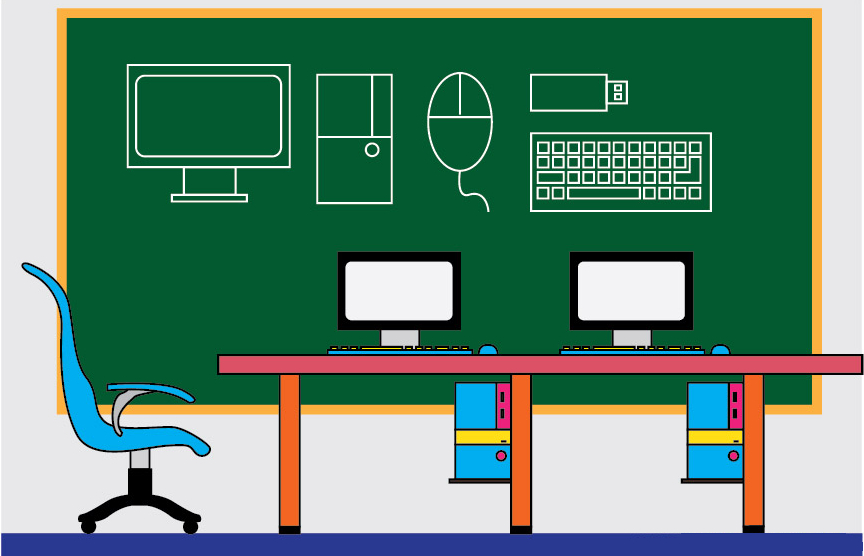 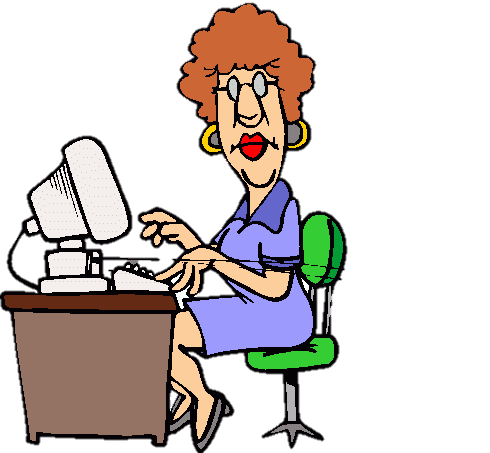 She’s in the computer room.
Where’s the teacher?
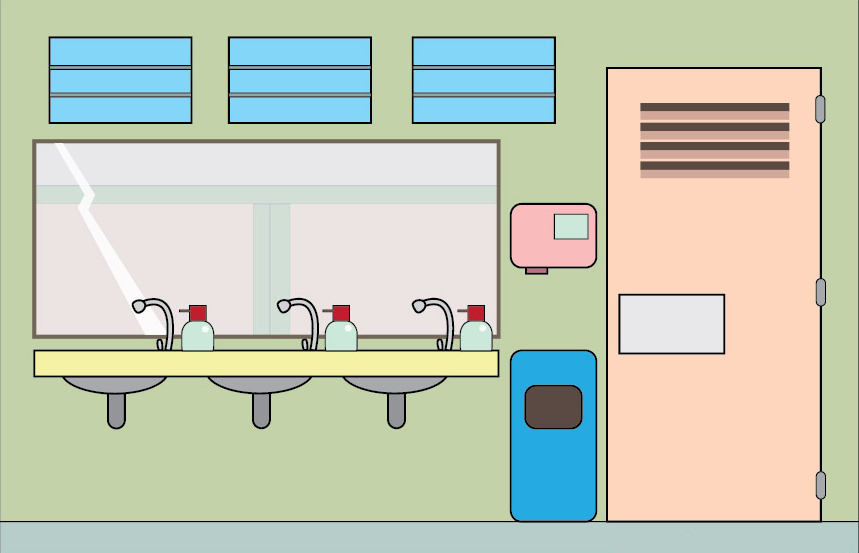 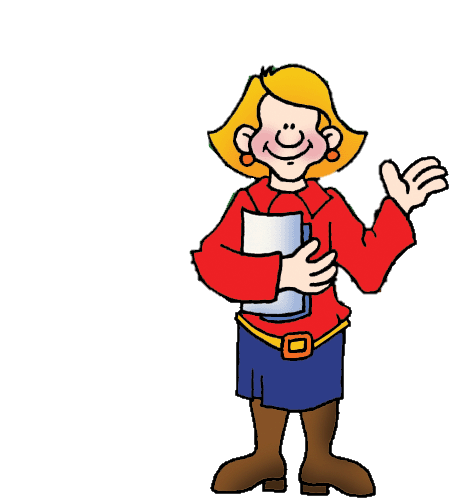 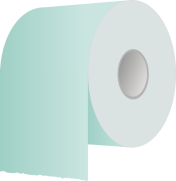 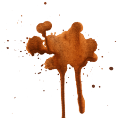 She’s in the toilet
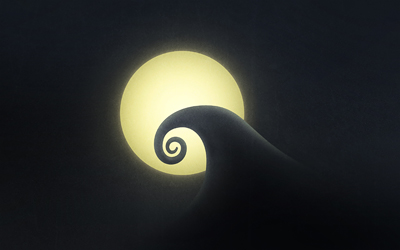 What would you like?
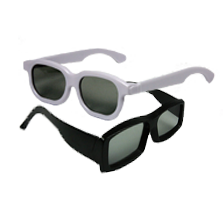 I’d like some glasses
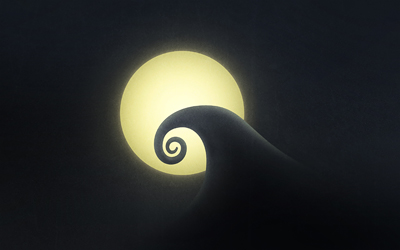 What would you like?
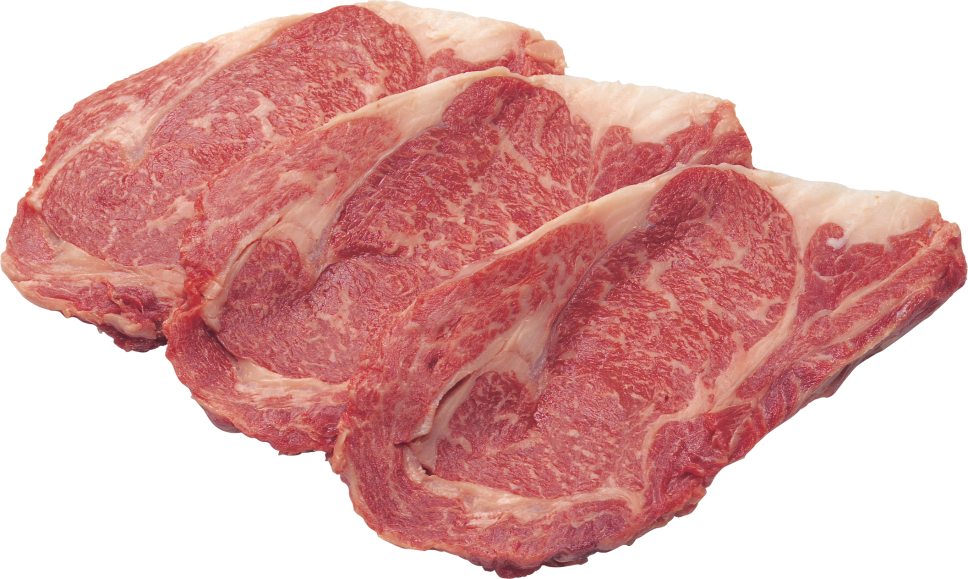 I’d like some meat.
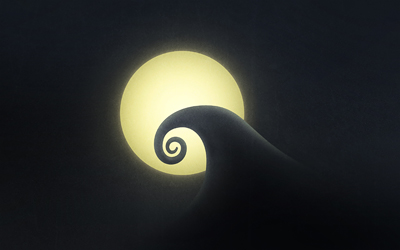 What would you like?
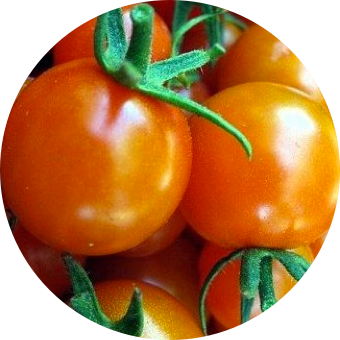 I’d like some tomatoes.
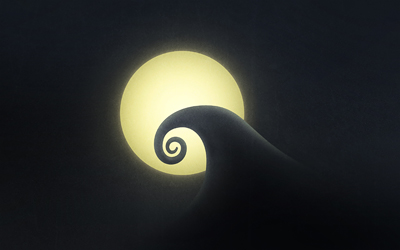 What would you like?
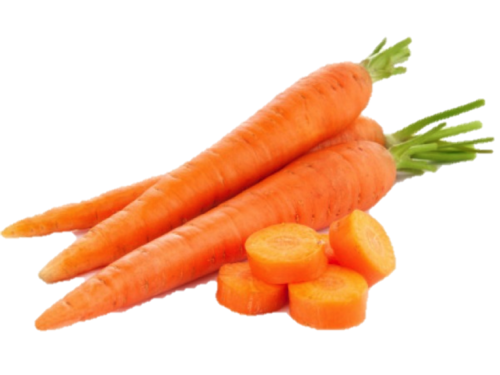 I’d like some carrots.
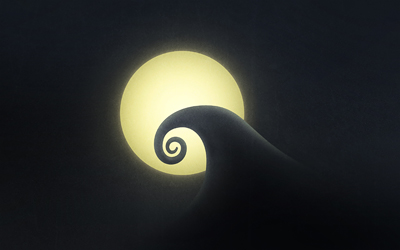 Where’s the mouse?
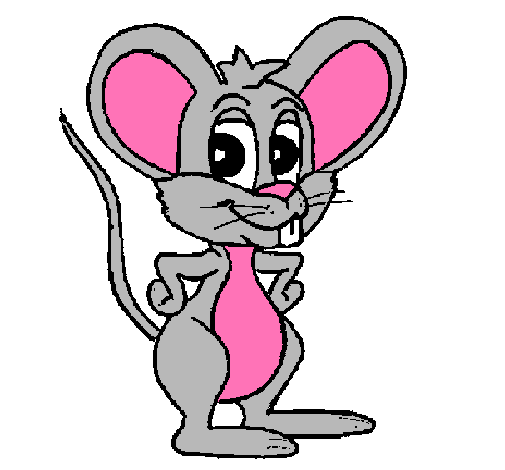 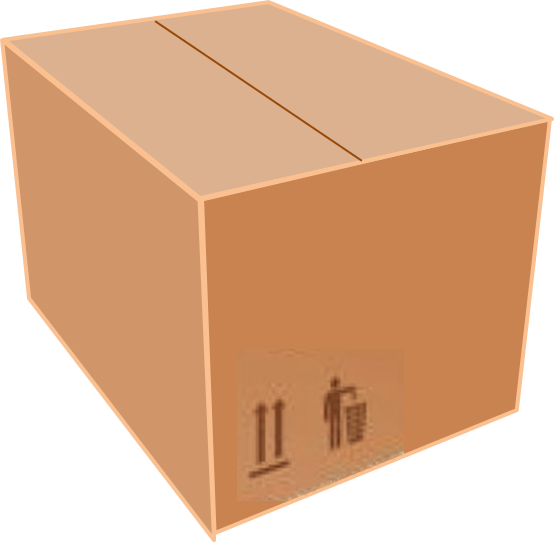 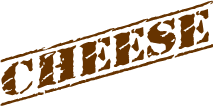 It’s under the box.
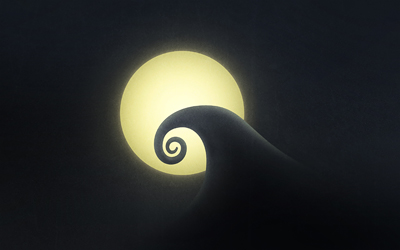 Where’s the mouse?
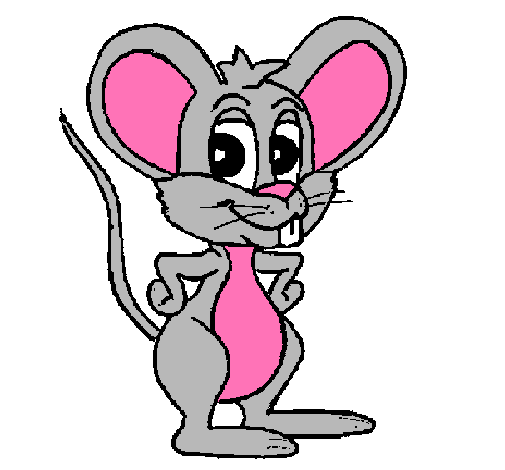 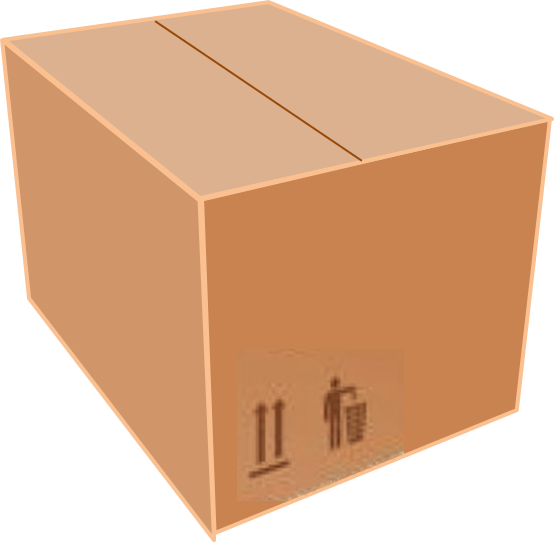 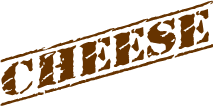 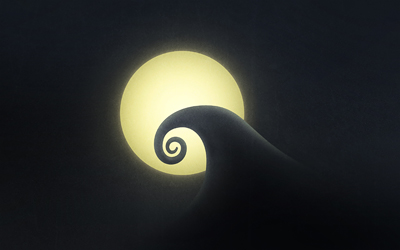 It’s behind the box
Where’s the mouse?
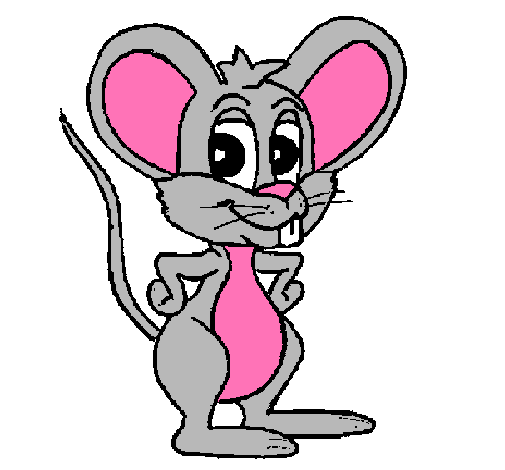 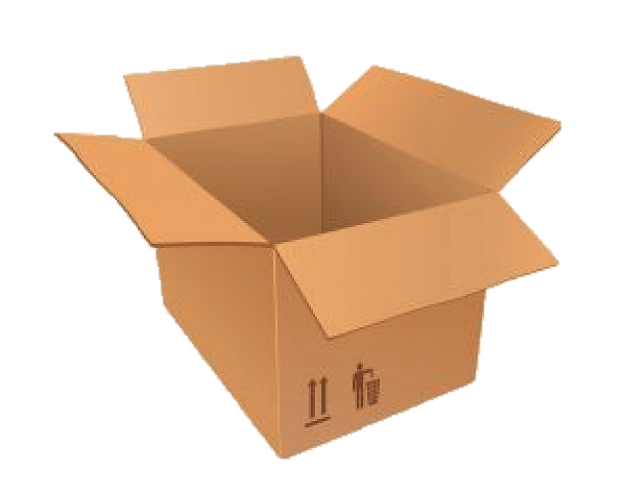 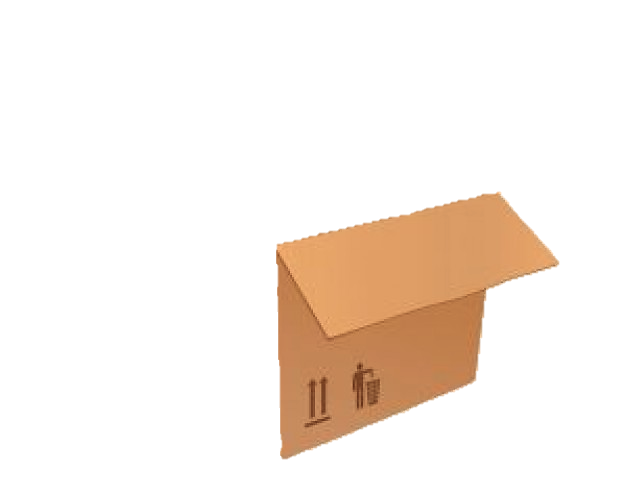 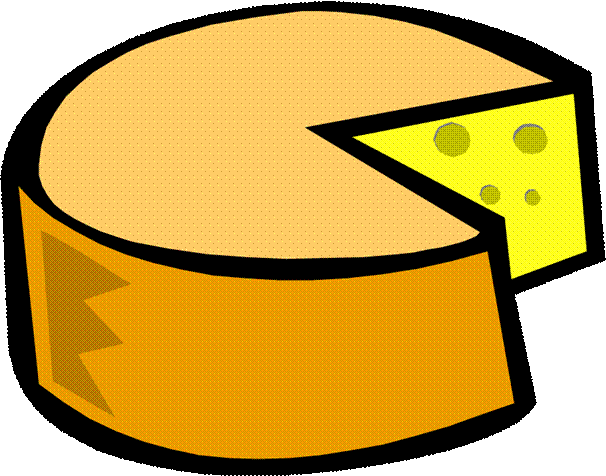 It’s in the box.
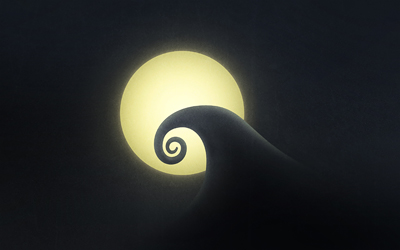 What is it?
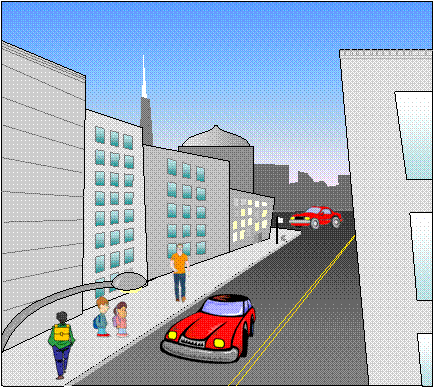 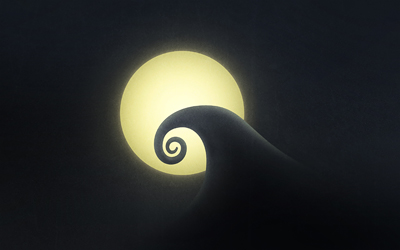 It’s a street.
What is it?
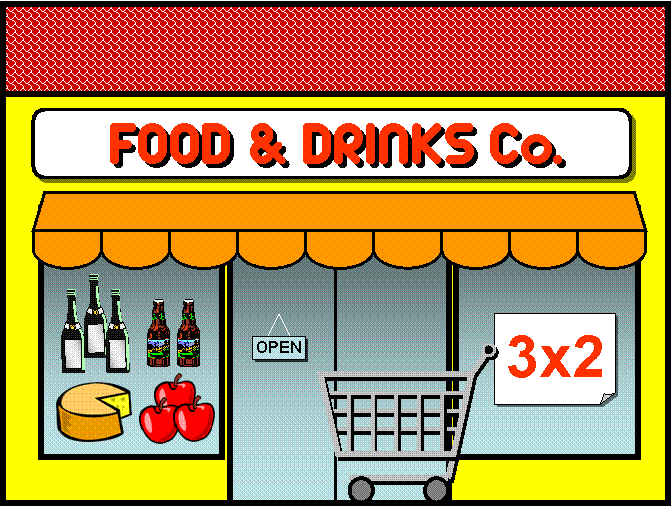 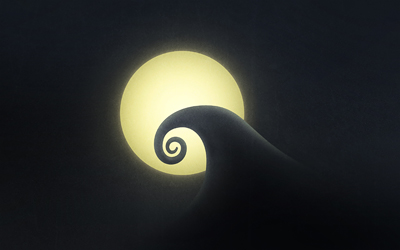 It’s a supermarket.
What is it?
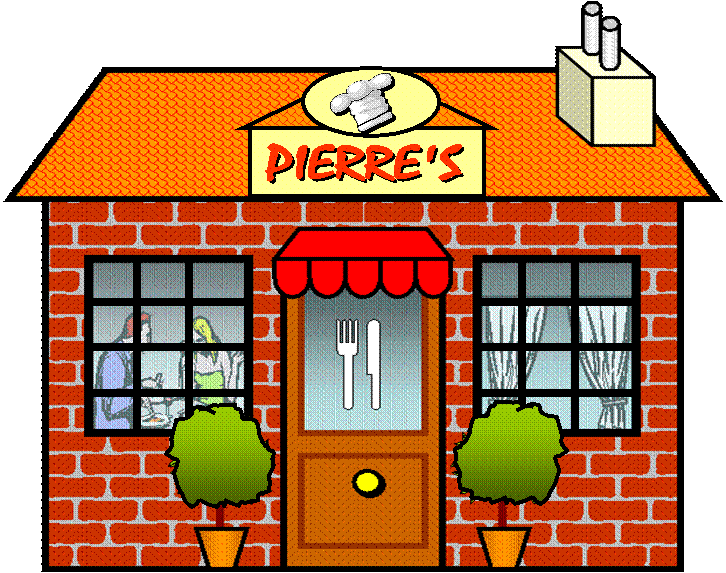 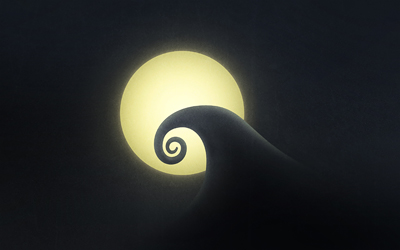 It’s a restaurant.
What is it?
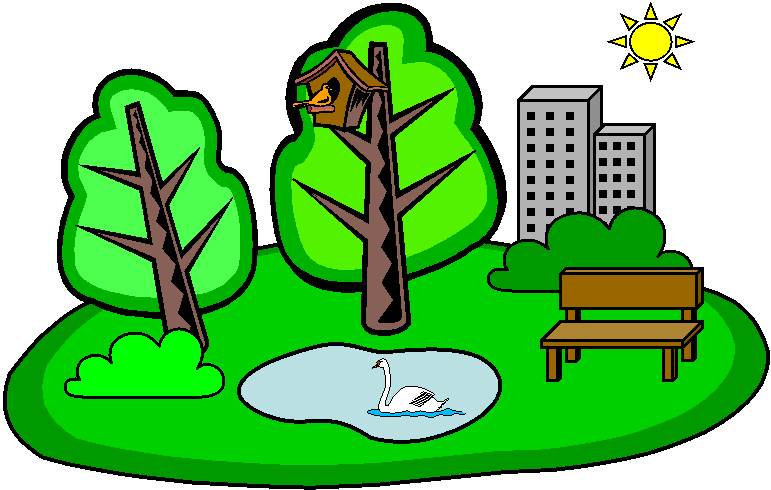 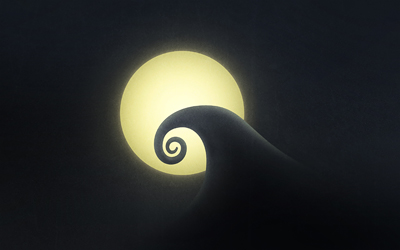 It’s a park.
Look at my biscuit. It’s a _ _ _ _ _
It’s a square.
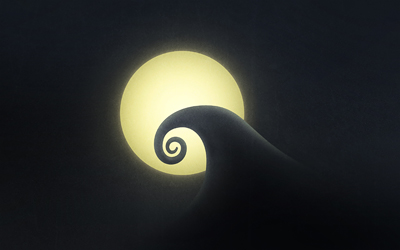 Look at my biscuit. It’s a _ _ _ _ _
It’s a rectangle.
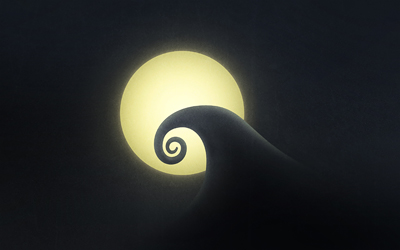 Look at my biscuit. It’s a _ _ _ _ _
It’s a triangle.
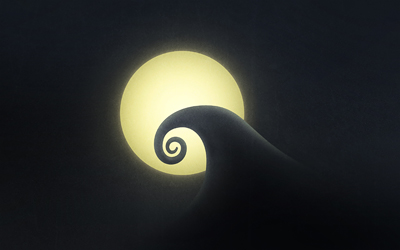 Look at my biscuit. It’s a _ _ _ _ _
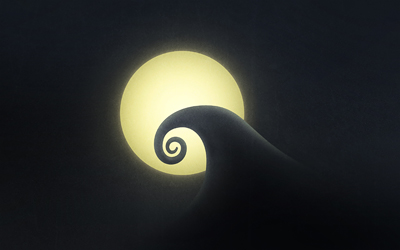 It’s a circle.
What’s the weather like?
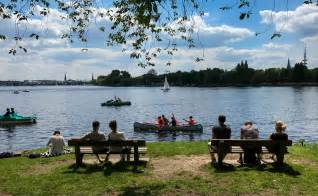 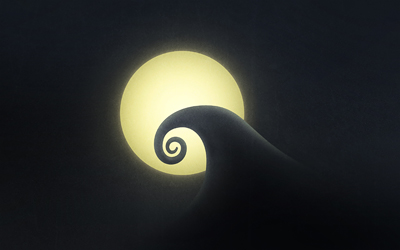 It’s sunny and hot.
What’s the weather like?
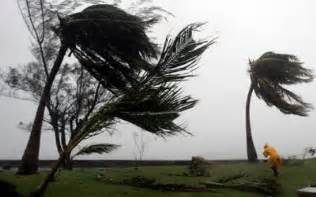 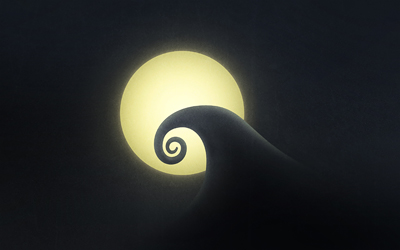 It’s windy and cold.
What’s the weather like?
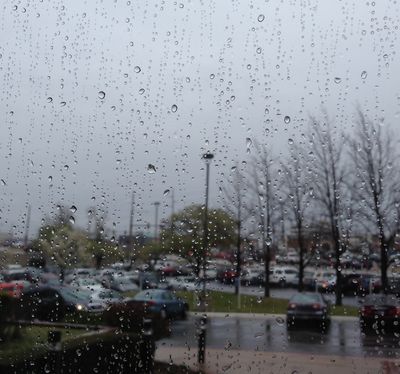 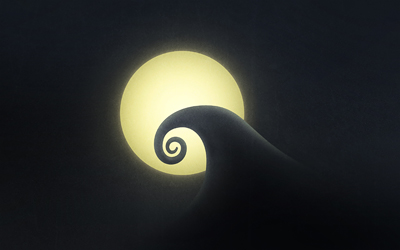 It’s rainy and cold.
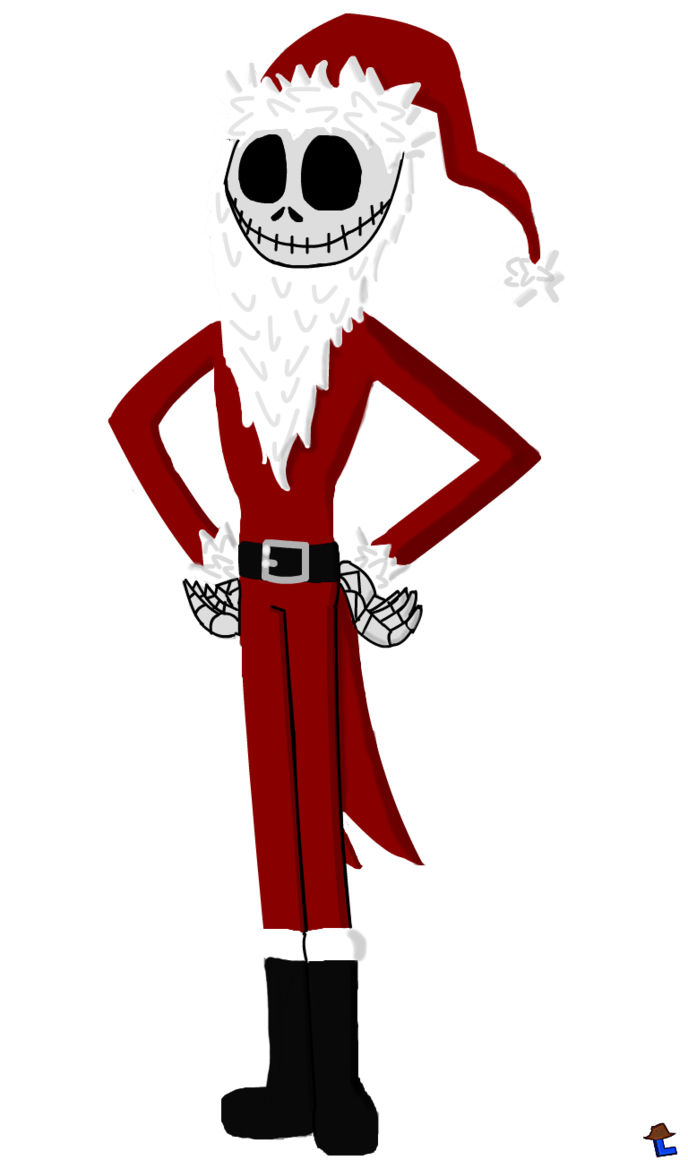 1point
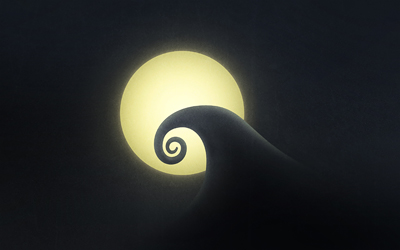 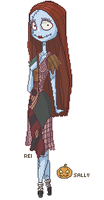 2points
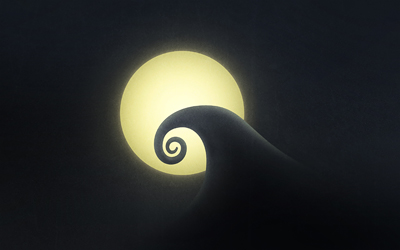 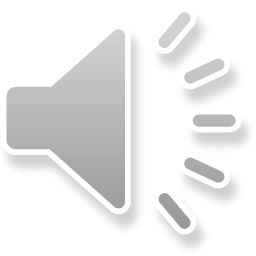 3 points
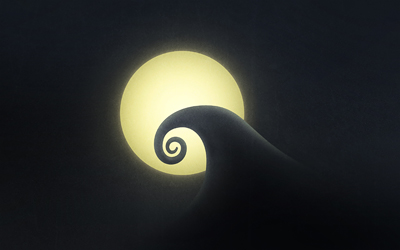 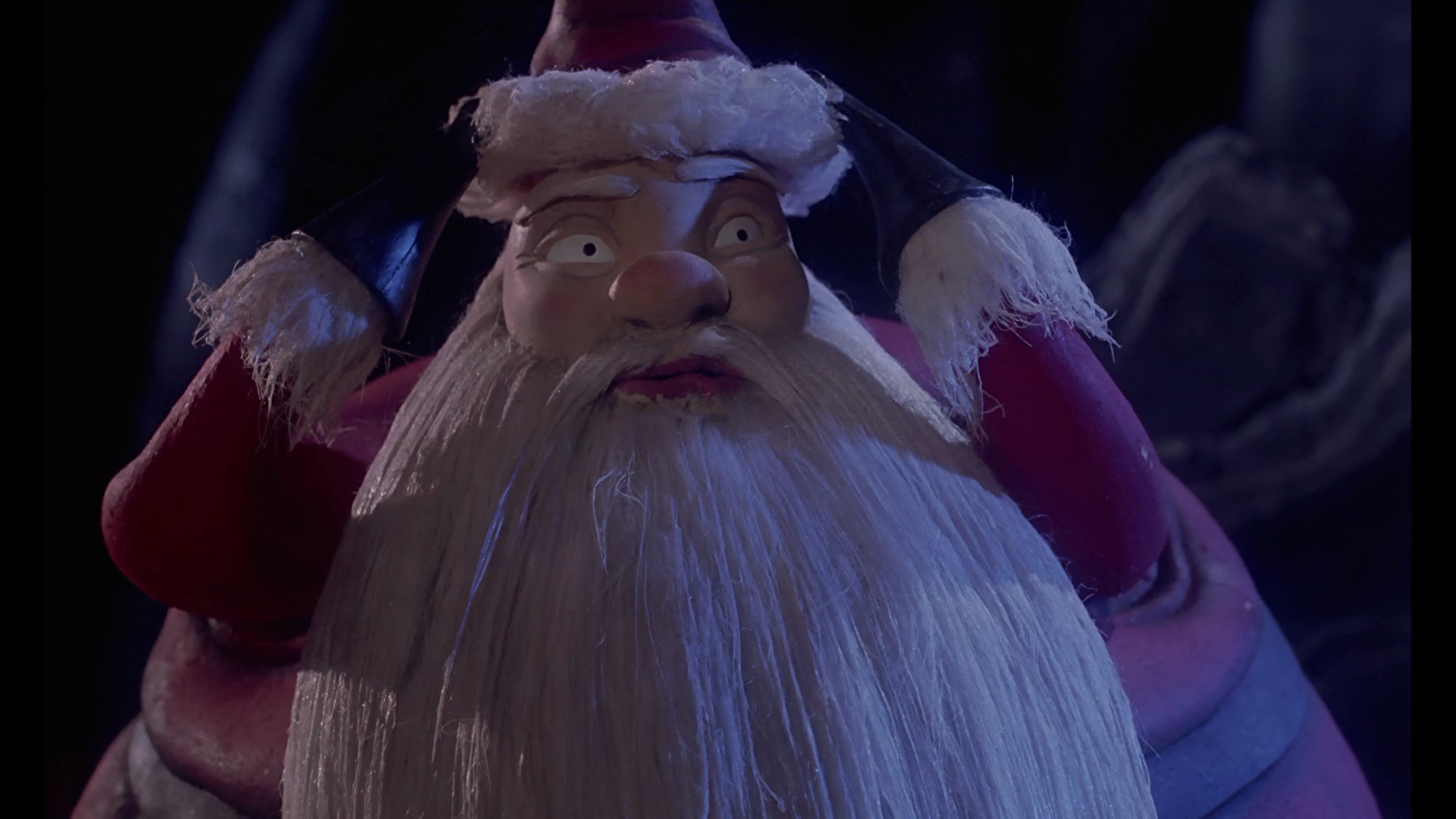 4 points
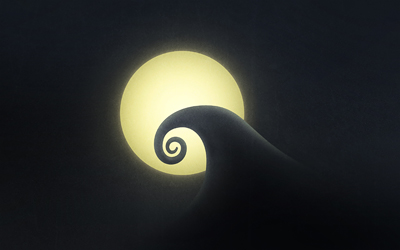 5points
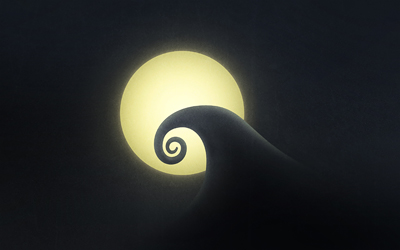 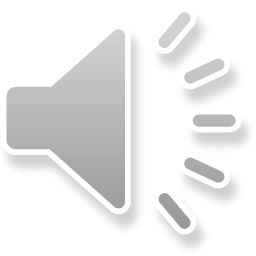 Change points
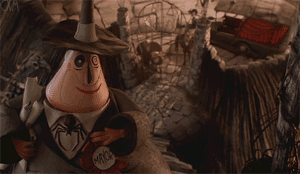 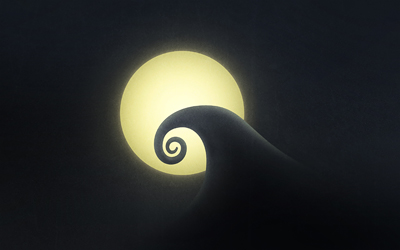 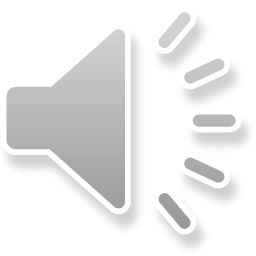 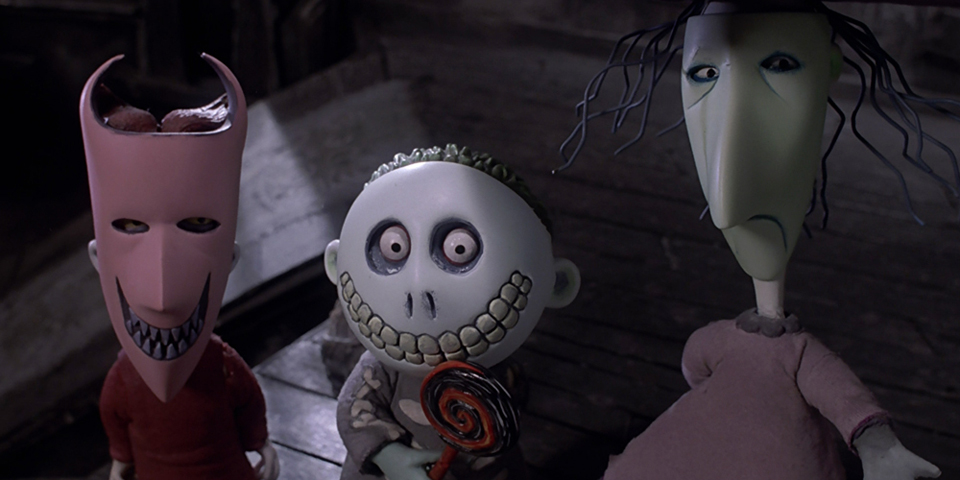 Steal points
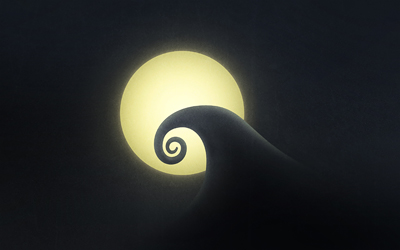 Oogie Boogie bomb!All team lose all points
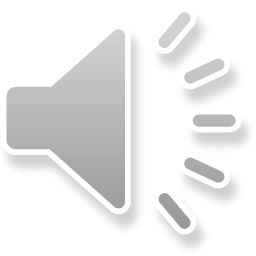 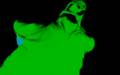 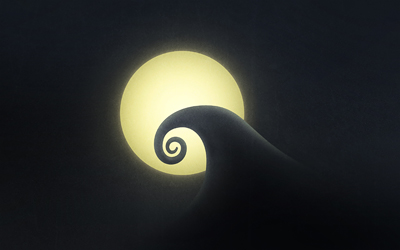